Занятие в подготовительной группе: «Откуда берётся хлеб».
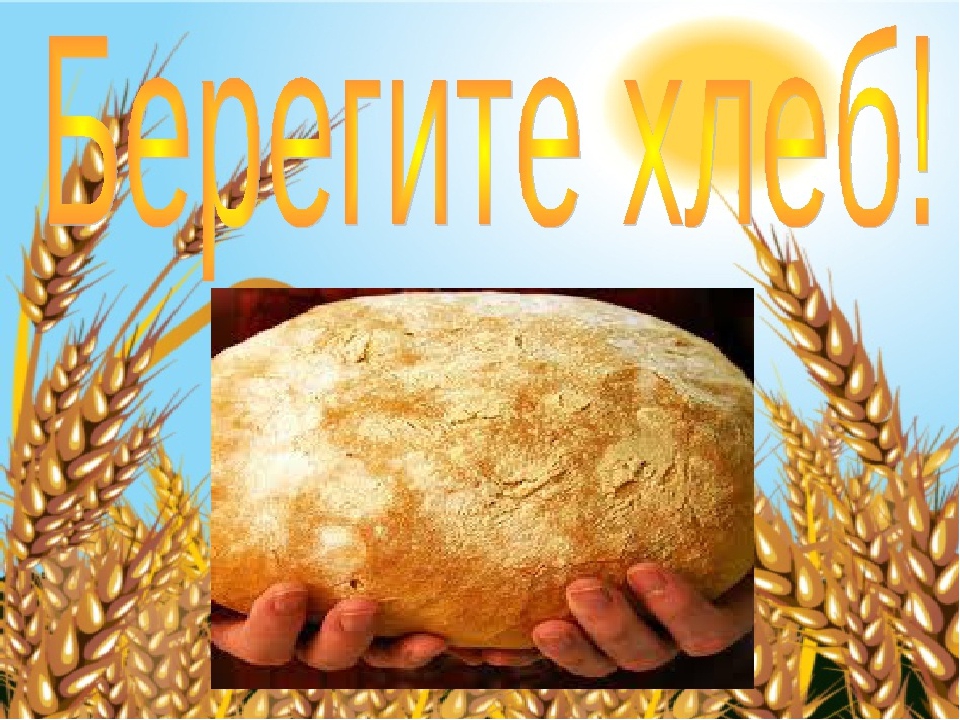 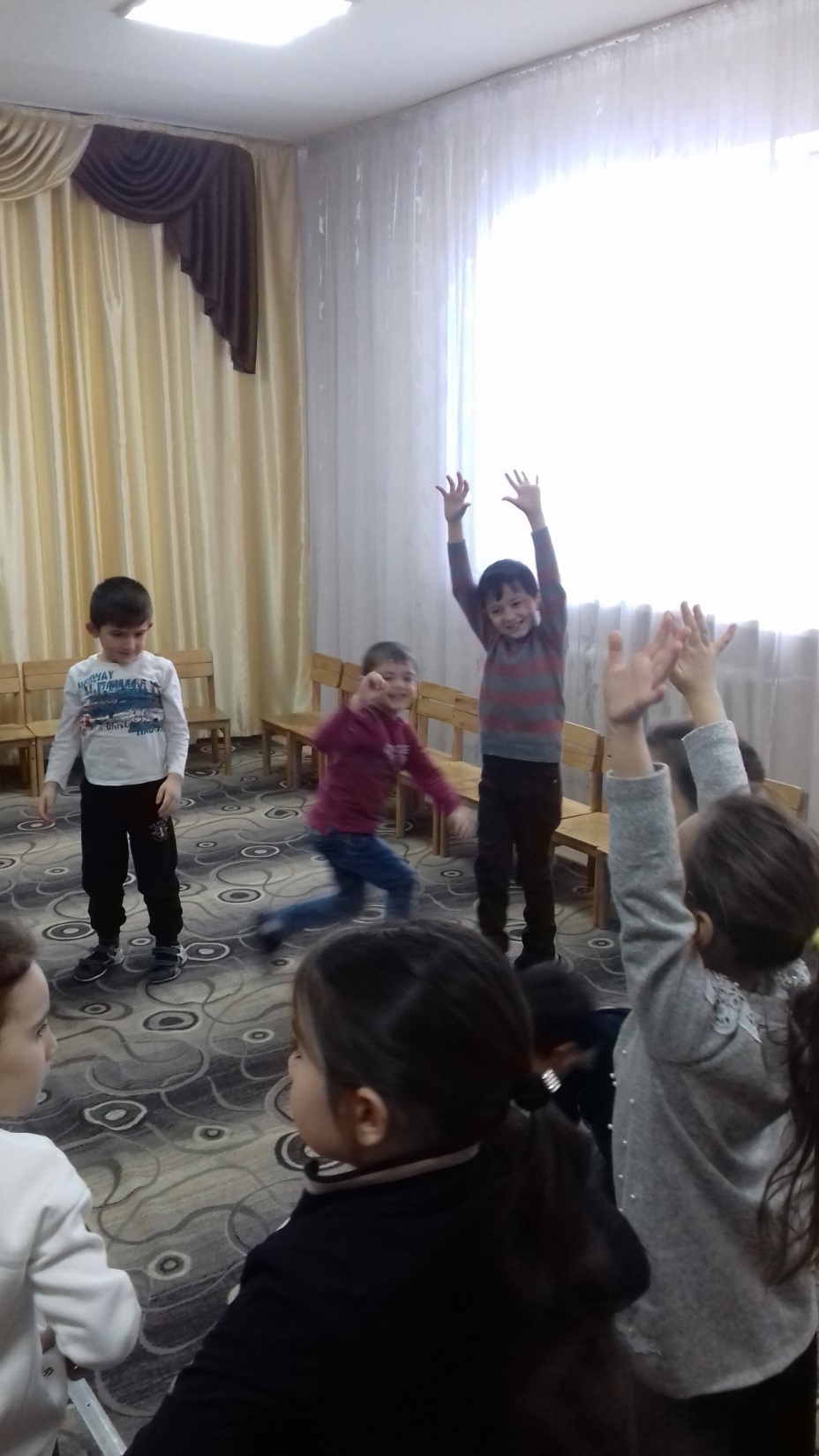 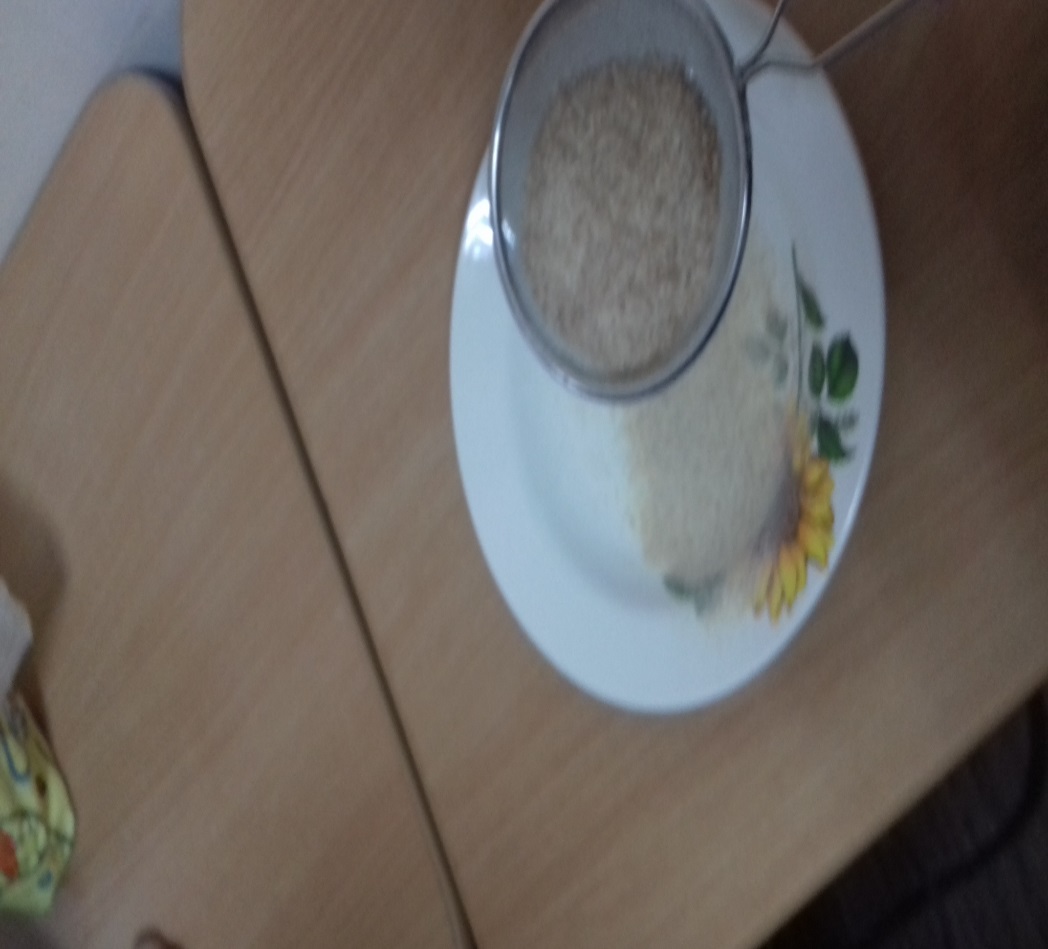